Geometria descrittiva dinamicaSezione di solidi a facce
Indagine insiemistica sulla doppia proiezione ortogonale di Monge
LE OPERAZIONI GEOMETRICHE
SEZIONE PUNTEGGIATA DI SOLIDO A FACCE
ESEMPIO GRAFICO RELATIVO ALLA RICERCA DELLA SEZIONE PUNTEGGITA DI UNA PIRAMIDE RETTA A BASE QUADRATA
Il disegno a fianco è stato eseguito 
nell’a. s. 1997/98 

da Simona Lo Criti
della classe 4B
 
Dell’Istituto d’arte ‘’G. Mazara’’ di Sulmona

per la materia «Geometria descrittiva»

Insegnante: 
Prof. Elio Fragassi
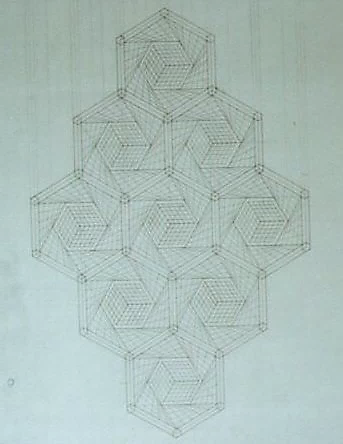 Autore Prof. Arch. Elio Fragassi
Il materiale può essere riprodotto citando la fonte
Sezione punteggiata di una piramide a base quadrata
Il solido oggetto dell’operazione di sezione è costituito da una piramide retta a base quadrata.
La stessa è collocata nello spazio del primo diedro con l’asse perpendicolare a p2 e la base parallela allo stesso semipiano e, quindi, coni i vertici della base ad uguale aggetto.
B’’
t2a
C’’
V’’
A’’
lt
D’’
A’
C’
D’
B’
t1a
V’
L’elemento geometrico di sezione è costituito da un piano generico a parallelo alla linea di terra avente l’aggetto della traccia su p1 maggiore del valore della quota della traccia su p2
Sezione punteggiata di una piramide a base quadrata
Spigolo AB della base
Passo 1 - Conduciamo per lo spigolo della base AB la retta frontale a  determinandone sia le proiezioni sia le tracce
¥
T2a
t2b
a’
T1a
a
a’’
¥
a’’
T2a
B’’
t2a
T2x
P’’
A’’
x’’
lt
B’
A’
P’
a’
T1a
P’’
x’
Ç
a      x
P
P’
t1a
T1x
Passo 2 – Conduciamo per la retta a il piano generico b (t1b; t2b)che intersecando a genera la retta x
t1b
T1x
x’
Ç
a     b
x
T2x
x’’
Ç
Passo 3 – Determinata la retta x=(a    b) si passa a definire l’intersezione tra le due rette (a    x) che determina il punto P(P’; P’’) Î (AB)
Ç
Sezione punteggiata di una piramide a base quadrata
Lato BC della base
Passo 1 - Tracciamo per lo spigolo BC della base la retta frontale b determinandone sia le proiezioni sia le tracce
b’
T1b
¥
T2b
b
b’’
t2g
b’’
t2a
B’’
T2x
Q’’
C’’
¥
x’’
T2b
lt
Q’
C’
B’
b’
T1b
Q’’
x’
Ç
b      x
Q
Q’
t1a
T1x
Passo 2 – Conduciamo per la retta b il piano generico g (t1g; t2g) che intersecando a genera la retta x
t1g
T1x
x’
x
Ç
a     g
T2x
x’’
Ç
Passo 3 – Determinata la retta x=(a     g) si passa a definire l’intersezione tra le due rette (b    x) che determina il punto Q(Q’; Q’’) Î (BC)
Ç
Sezione punteggiata di una piramide a base quadrata
Lato CD della base
Passo 1 - Conduciamo per lo spigolo della base CD la retta frontale c determinandone sia le proiezioni sia le tracce
t2d
T2c
¥
c’
T1c
c
¥
c’’
c’’
T2c
t2a
T2x
X’’
C’’
x’’
lt
D’’
X’’
X’
c’
D’
C’
T1c
Ç
c      x
X
X’
x’
Il punto X, pur appartenendo alla retta c, non appartiene al lato CD. Ciò indica che il piano a non taglia questo lato della base
t1a
T1x
t1d
Passo 2 – Conduciamo per la retta c il piano generico d (t1d; t2d) che intersecando a genera la retta x
T1x
x’
Ç
x
a     d
T2x
x’’
Ç
Passo 3 – Determinata la retta x=(a     d) si passa a definire l’intersezione tra le due rette (c     x) che determina il punto X(X’; X’’) Ï (CD)
Ç
Sezione punteggiata di una piramide a base quadrata
Lato AD della base
Passo 1 - Conduciamo per lo spigolo della base AD la retta frontale d fissandone sia le proiezioni sia le tracce
d’
T1d
¥
d
T2d
¥
d’’
T2d
X’’
X
t2e
X’
t2a
T2x
X’’
Ç
d      x
x’’
d’’
A’’
lt
D’’
Poiché il punto X, pur appartenendo alla retta d, non appartiene al lato AD, indica che il piano a non taglia questo lato della base
A’
D’
d’
X’
T1d
x’
t1e
t1a
T1x
Passo 2 – Conduciamo per la retta d il piano generico
e (t1e; t2e) che intersecando a genera la retta x
T1x
x’
x
Ç
T2x
x’’
a     e
Passo 3 – Determinata la retta x=(a     e) si passa a definire l’intersezione tra le due rette (d     x) che determina il punto X(X’; X’’) Ï (AD)
Ç
Ç
Sezione punteggiata di una piramide a base quadrata
Spigolo laterale AV
Passo 1 - Tracciamo per lo spigolo laterale AV la retta generica e definendone sia le proiezioni sia le tracce
T1e
e’
t2l
x’’
e’’
º
º
t1l
t2a
T2x
V’’
T’’
A’’
T2e
lt
e’
A’
T1e
T’’
Ç
e      x
T
e
T’
T’
e’’
T2e
x’
t1a
V’
T1x
Passo 2 – Conduciamo per la retta e il piano l (t1l; t2l) proiettante in seconda nel secondo diedro che intersecando a genera la retta x
T1x
x’
x
Ç
a     l
T2x
x’’
Passo 3 – Determinata la retta x=(a     l) si passa a definire l’intersezione tra le due rette (e    x) che determina il punto T(T’; T’’) Î (AV)
Ç
Ç
Sezione punteggiata di una piramide a base quadrata 
Spigolo laterale BV
Passo 1 - Tracciamo per lo spigolo laterale BV la retta generica f definendone sia le proiezioni sia le tracce
X’
X’’
º
f’
T1f
t2m
x’’
f’’
º
º
f
T2f
f’’
T2f
B’’
t2a
T2x
V’’
lt
Il punto X, pur appartenendo alla retta f, non appartiene al lato BV. Ciò indica che il piano a non taglia questo spigolo laterale
B’
x’
X’’
Ç
f      x
X
X’
t1a
V’
T1x
f’
Passo 2 – Conduciamo per la retta f il piano proiettante m (t1m; t2m) che intersecando a genera la retta x
t1m
T1x
x’
Ç
x
a    m
T1f
T2x
x’’
Passo 3 – Determinata la retta x=(a     m) si passa a definire l’intersezione tra le due rette (f     x) che determina il punto X(X’; X’’)   (BV)
Ç
Ç
Ï
Sezione punteggiata di piramide a base quadrata
Spigolo laterale CV
Passo 1 - Tracciamo per lo spigolo laterale CV la retta generica g definendone sia le proiezioni sia le tracce
g’
T1g
g
t2n
g’’
x’’
º
º
g’’
T2g
t2a
T2x
R’’
C’’
T2g
V’’
lt
R’
C’
R’’
Ç
g      x
R
g’
R’
x’
t1a
V’
T1x
Passo 2 – Conduciamo per la retta g il piano proiettante n (t1n; t2n) che intersecando a genera la retta x
T1x
x’
x
Ç
a     n
T2x
x’’
t1n
Ç
Passo 3 – Determinata la retta x=(a     n) si passa a definire l’intersezione tra le due rette (g     x) che determina il punto R(R’; R’’) Î (CV)
Ç
Sezione punteggiata di piramide a base quadrata
Spigolo laterale DV
Passo 1 - Tracciamo per lo spigolo laterale DV la retta h incidente la lt definendone sia le proiezioni sia le tracce
h’
T1h
h’’
h
t2r
h’’
T2h
t2a
T2x
x’’
V’’
S’’
lt
D’’
T2h
T1h
º
D’
S’’
Ç
h      x
S
S’
S’
V’
t1a
T1x
Passo 2 – Conduciamo per la retta h il piano proiettante in prima r(t1r; t2r) che intersecando a genera la retta x
t1r
h’
x’
º
º
T1x
x’
Passo 3 – Determinata la retta x=(a     r) si passa a definire l’intersezione tra le due rette (h     x) che determina il punto S(S’; S’’) Î (DV)
x
T2x
x’’
Ç
Ç
a     r
Ç
Sezione punteggiata di piramide a base quadrata Individuazione della punteggiata
In questa diapositiva sono stati messi in evidenza i cinque punti della sezione ricercati nelle diapositive precedenti mediante l’applicazione dell’algoritmo grafico
B’’
t2a
Q’’
P’’
C’’
R’’
V’’
Punteggiata su p2
A’’
T’’
S’’
lt
D’’
Q’
P’
C’
A’
B’
D’
R’
Punteggiata su p1
T’
S’
t1a
V’
Poiché, come evidenziato, non tutti gli spigoli sono interessati dall’operazione di sezione del piano a, si distingue quanto di seguito
Gli spigoli laterali sono:
Spigolo CV contenente
R (R’; R’’)
Spigolo DV contenente
S (S’; S’’)
Spigolo AV contenente
T (T’; T’’)
Gli spigoli di base sono:
Spigolo AB contenente
P (P’; P’’)
Spigolo BC contenente
Q (Q’; Q’’)
Sezione punteggiata di piramide a base quadrata Individuazione del perimetro della punteggiata
Questa diapositiva mostra il risultato delle operazioni geometriche sviluppate per la definizione del poligono di sezione della piramide retta a base quadrata collocata con la base parallela a p2 e l’asse perpendicolare sempre a p2 con il piano a generico parallelo alla linea di terra
B’’
t2a
Q’’
C’’
P’’
R’’
V’’
A’’
T’’
S’’
lt
D’’
P’
Q’
B’
C’
D’
A’
R’
T’
S’
Î
PQ    (ABCD)
t1a
V’
Collegando tra loro  i punti della diapositiva precedente otteniamo una figura pentagonale chiusa irregolare.
Î
QR    (BCV)
I punti (PQRST) rappresentano i vertici della figura piana mentre i segmenti (PQ); (QR); (RS); (ST), (TP) costituiscono i lati della figura e rispondono, con riferimento al solido, alle seguenti leggi di appartenenza
Î
RS    (CDV)
Î
ST    (ADV)
Î
TP    (ABV)
Sezione punteggiata di piramide a base quadrata Verifiche di appartenenza
Con la presente diapositiva si sviluppano le procedure di verifica relative all’appartenenza del poligono di sezione al piano di sezione a
Pertanto si avrà
B’’
t2a
T2d
T2c
T2e
T2b
C’’
Q’’
P’’
R’’
V’’
a’’
d’’
T’’
b’’
c’’
A’’
e’’
S’’
lt
D’’
Q’
P’
B’
D’
C’
A’
a’
R’
d’
c’
b’
T’
Lato TP appartiene alla retta generica e (e’; e’’) con le tracce reali T1e; T2e
S’
e’
¥
¥
¥
¥
T2a
T1a
T1a
T2a
t1a
V’
T1e
T1c
T1d
T1b
Lato QR appartiene alla retta generica b (b’; b’’) con le tracce reali T1b; T2b
Lato ST appartiene alla retta generica d (d’; d’’) con le tracce reali T1d; T2d
Lato PQ appartiene alla retta a (a’; a’’) parallela ai piani di proiezione e alla lt che avrà, pertanto le tracce improprie:       ;
Lato RS appartiene alla retta generica c (c’; c’’) con le tracce reali T1c; T2c
Sezione punteggiata di piramide a base quadrata
Scorrimento delle parti sezionate
La diapositiva presente evidenzia  il risultato dell’operazione di sezione e il relativo poligono risultante (T, P, Q, R, S) nelle rispettive immagini
(T’, P’, Q’, R’, S’) su p1 e (T’’, P’’, Q’’, R’’, S’’) su p2
B’’
t2a
Q’’
P’’
C’’
R’’
V’’
A’’
T’’
S’’
lt
D’’
Q’
P’
C’
Pentagono di sezione risultante su p2
A’
B’
D’
R’
T’
S’
t1a
V’
Pentagono di sezione risultante su p1
Lo scorrimento di una parte del solido evidenzia la forma pentagonale del poligono di sezione appartenente al piano a
Per maggiore completezza ed approfondimento degli argomenti si può consultare il seguente sito

https://www.eliofragassi.it/